BiochemistryCh. 6
Biology A
The Atoms, Elements and Molecules
Chapter 6
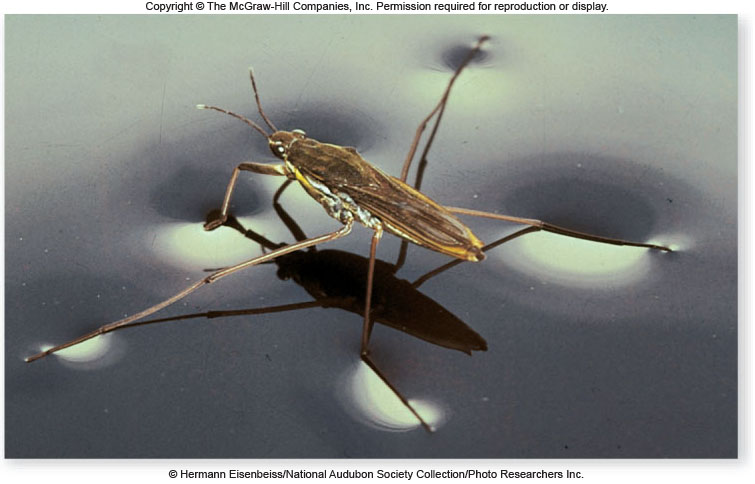 Atomic Structure
All matter is composed of atoms.

Atoms are the building blocks of matter.
3
Atomic Structure
Atoms are composed of
	-protons – positively charged particles
	-neutrons – neutral particles
	-electrons – negatively charged particles

Protons and neutrons are located in the nucleus.  Electrons are found in orbitals surrounding the nucleus.
4
Atomic Structure
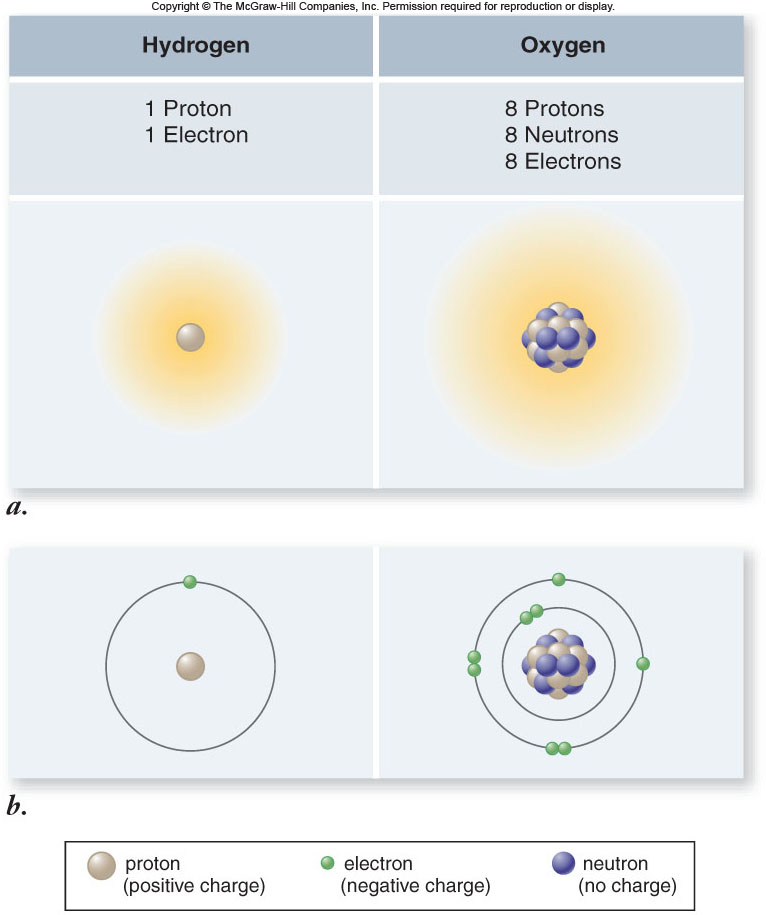 5
Atomic Structure
Every different atom has a characteristic number of protons in the nucleus.

atomic number = number of protons 
Valence electrons are the electrons in the outermost energy level of an atom.
These electrons are what allow atoms to join to make molecules and compounds.
6
Atomic Structure
Each proton and neutron has a mass of approximately 1 dalton.

The sum of protons and neutrons is the atom’s atomic mass.

Isotopes – atoms of the same element that have different atomic mass numbers due to different numbers of neutrons.
7
Atomic Structure
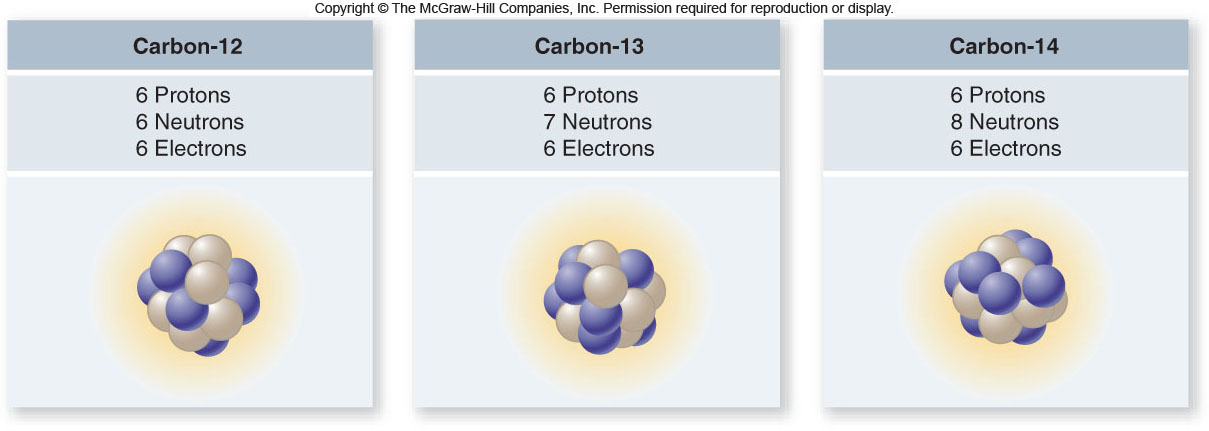 8
Elements
Atoms with the same atomic number have the same chemical properties and belong to the same element.
Elements are made up of the same type of atoms. 

An element’s chemical properties depend on interactions between valence electrons of different atoms.
9
Elements
The Periodic Table arranges all elements according to their atomic number. 

The table identifies elements with similar chemical properties.
There are 92 Naturally occurring Elements.
10
Periodic Table of the Elements
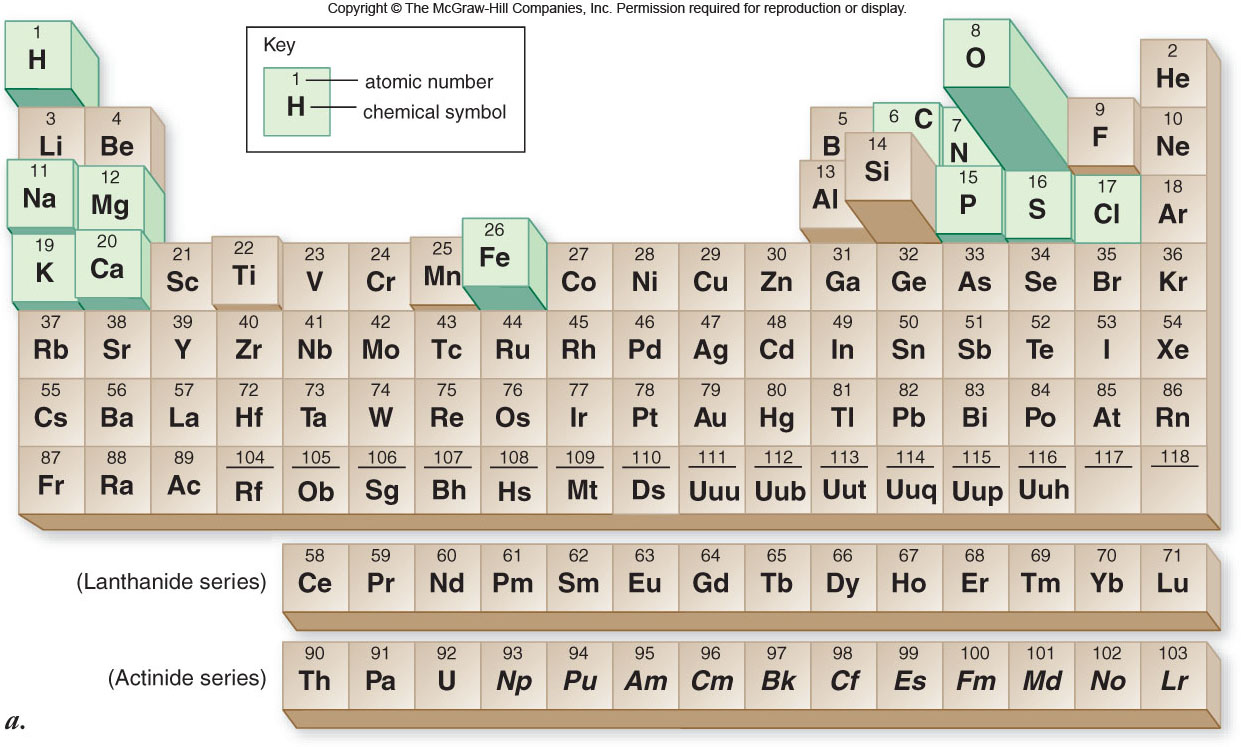 11
Elements
Of the 92 naturally occurring elements.

Only 12 elements are found in living organisms in substantial amounts.

Four elements make up 96.3% of human body weight:
	- carbon, hydrogen, oxygen, nitrogen
12
Chemical Bonds
Molecules are groups of atoms held together in a stable association.

Compounds are molecules containing more than one type of element.

Atoms are held together in molecules or compounds by chemical bonds.
13
Chemical Bonds
Ionic bonds are formed by the attraction of oppositely charged ions.
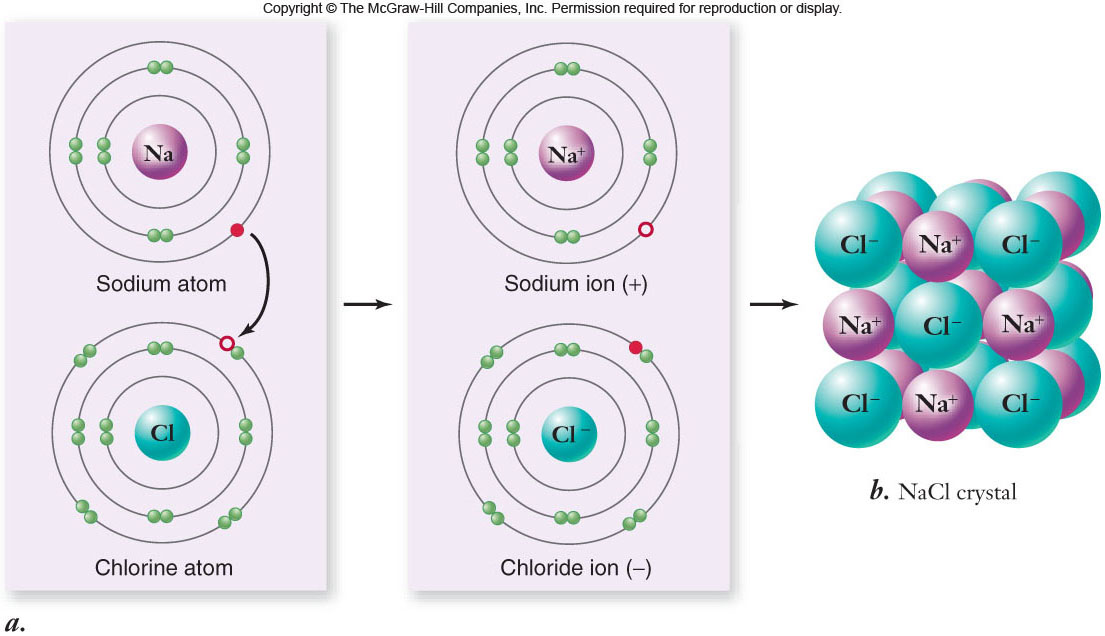 14
Chemical Bonds
Covalent bonds form when atoms share 2 or more valence electrons.

Covalent bond strength depends on the number of electron pairs shared by the atoms.
single 
bond
double
bond
triple
bond
<
<
15
Chemical Bonds
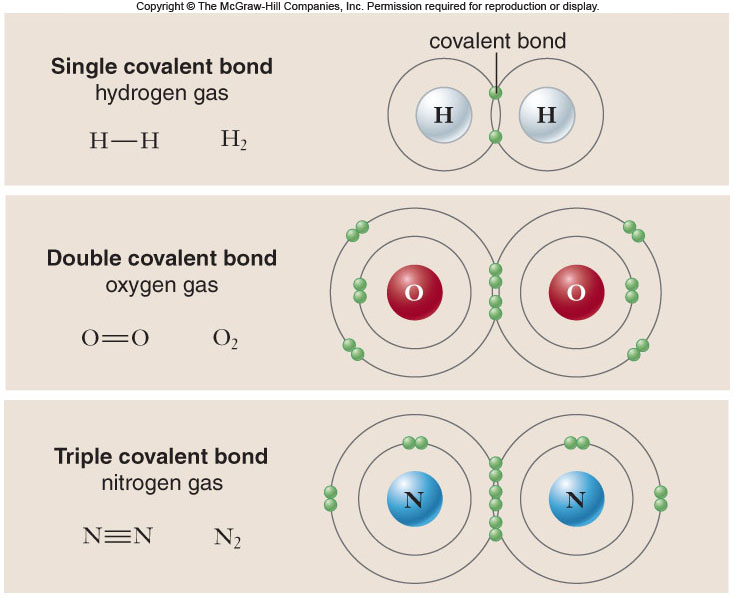 16
Chemical Bonds
Electronegativity is an atom’s affinity for electrons.
Van der Waals Forces

Differences in electronegativity dictate how electrons are distributed in covalent bonds.
- nonpolar covalent bonds = equal sharing of electrons
- polar covalent bonds = unequal sharing of electrons
17
Chemical BondsCh 6.2
Chemical reactions involve the formation or breaking of chemical bonds.

Whether a chemical reaction occurs is influenced by
	-temperature
	-concentration of reactants and products
	-availability of a catalyst  (see energy reactions)
18
Chemical Bonds
Chemical reactions are written with the reactants first, followed by the products.

   6H2O  +  6CO2               C6H12O6  +  6O2
		reactants				products

Chemical reactions are often reversible.
	C6H12O6  +  6O2 		      6H2O  +  6CO2
19
Energy Of Reactions
Activation Energy: The minimum amount of energy needed to start a reaction.
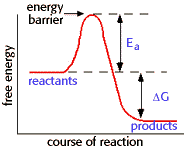 Energy of Reactions
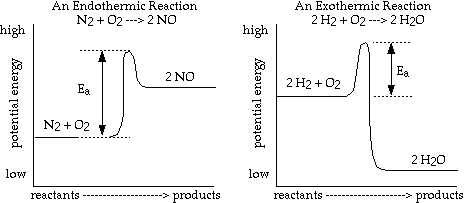 Energy of Reactions
Catalyst is a substance that lowers the activation energy needed to run a reaction. 
Catalysts speed up the reaction, sometimes by a thousand times,  but do not change the outcome of the reaction and do not become part of the reaction. 
The Catalyst is not used up It may be reused.
The amount of product stays the same.
The amount of reactant stays the same.
Energy of Reactions
Enzymes: Special Proteins that function as  Biological catalysts.  
Most enzymes are specific to one reaction. 
Amylase and digestion. Found in saliva.
Helps breakdown the digestion of amylose a component of starch.
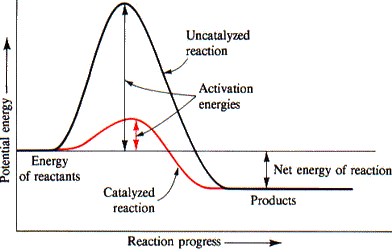 Water Chemistry
All living organisms are  dependent on water.

The structure of water is the basis for its unique properties.

The most important property of water is the ability to form hydrogen bonds.
25
Water Chemistry
Within a water molecule, the bonds between oxygen and hydrogen are highly polar.

Partial electrical charges develop:
- oxygen is partially negative
- hydrogen is partially positive
26
Water Chemistry
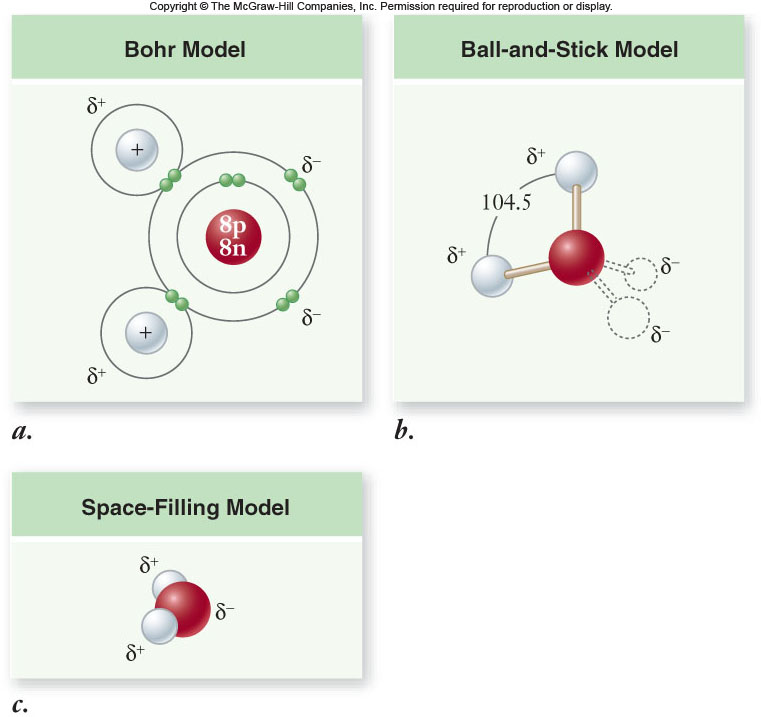 27
Water Chemistry
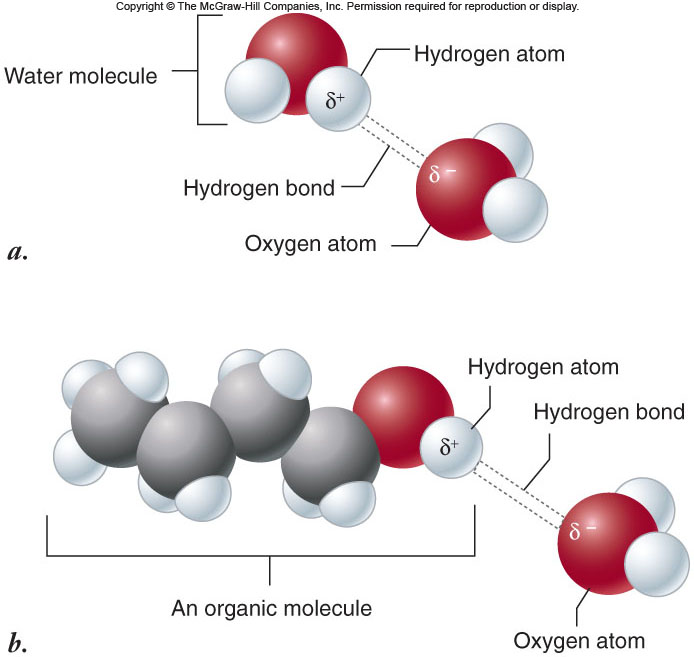 28
Properties of Water
1.  Solid water is less dense than liquid water.
	- Bodies of water freeze from the top down.

2.  Water is a good solvent.
	- Water dissolves polar molecules and ions.
29
Properties of Water
3.  Water organizes nonpolar molecules.
	- hydrophilic: “water-loving”
	-hydrophobic: “water-fearing”
	- Water causes hydrophobic molecules to aggregate or assume specific shapes.

4.  Water can form ions.
	 H2O        OH-1  	    	+  		H+1
			   hydroxide ion	hydrogen ion
30
Acids and Bases
Hydrogen ion (H+1) is the basis of the pH scale.

Greater H+1 concentration --- lower pH 						  (acidic)

Lower H+1 concentration --- higher pH 							(basic)
31
Acids and Bases
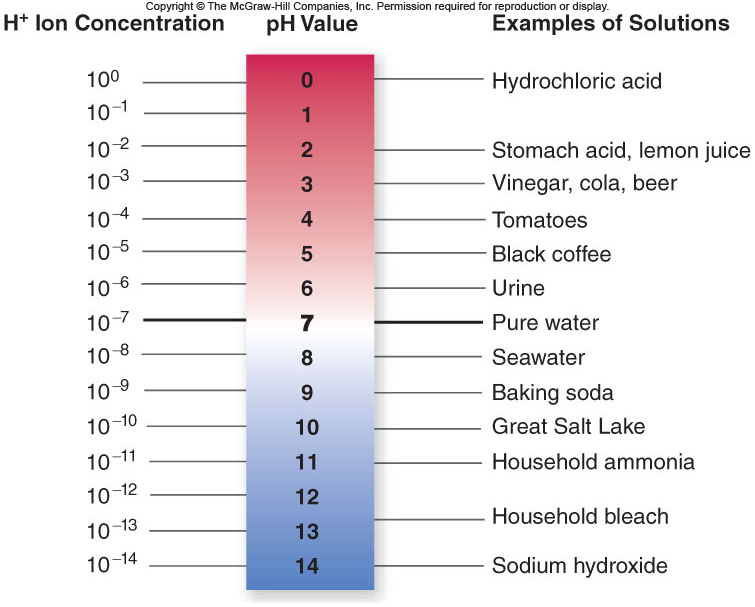 32
Acids and Bases
Acid: a chemical that releases H+1 ions.

Base: a chemical that accepts H+1 ions.

Buffer: a chemical that accepts/releases H+1 as necessary to keep pH constant
33
Carbohydrates
Molecules with a 1:2:1 ratio of carbon, hydrogen, oxygen
	-empirical formula: (CH2O)n
	-examples:  sugars, starch, glucose

C – H covalent bonds hold much energy
Carbohydrates are good energy storage molecules.
34
Carbohydrates
Glucose
	-a monosaccharide – single sugar
	-contains 6 carbons 
	-very important in energy storage
	-fructose is a structural isomer of glucose
	-galactose is a stereoisomer of glucose
35
Carbohydrates
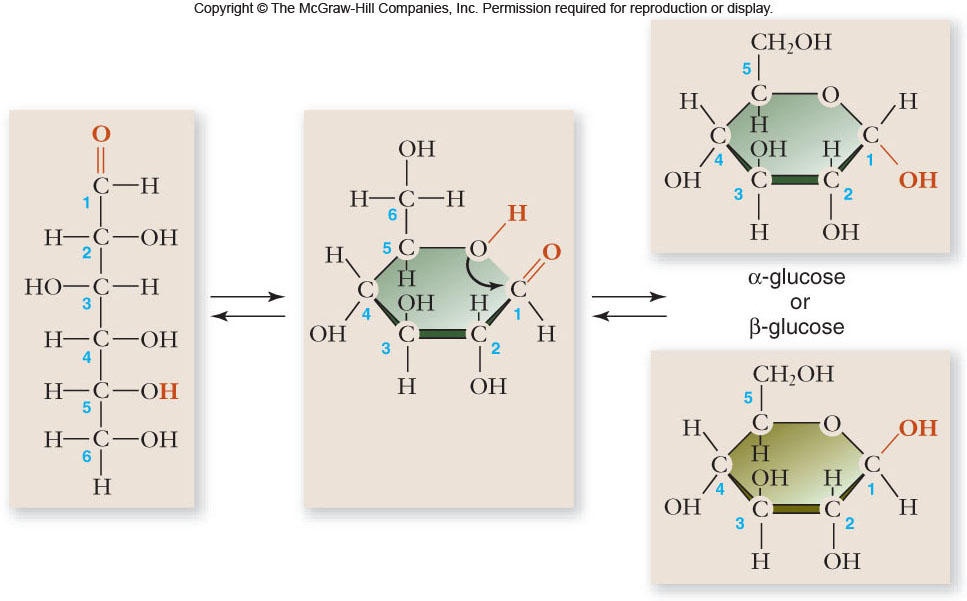 36
Carbohydrates
Disaccharides
	-2 monosaccharides linked together by dehydration synthesis
	-used for sugar transport or energy storage
	-examples: sucrose, lactose, maltose
37
Carbohydrates
Polysaccharides
	-long chains of sugars
	-used for energy storage
	-plants use starch; animals use glycogen
	-used for structural support
	-plants use cellulose; animals use chitin
38
Lipids
Lipids are a group of molecules that are insoluble in water.

A high proportion of nonpolar C – H bonds causes the molecule to be hydrophobic.

Two main categories:
	-fats (triglycerides)
	-phospholipids
39
Lipids
Triglycerides (fats)
-composed of 1 glycerol + 3 fatty acids

Fatty acids are long hydrocarbon chains which may be
	-saturated 
	-unsaturated 
	-polyunsaturated
40
Lipids
Triglycerides
-an excellent molecule for energy storage
-store twice as much energy as carbohydrates
-animal fats are usually saturated fats and are solid at room temperature
-plant fats (oils) are usually unsaturated and are liquid at room temperature
41
Lipids
Phospholipids -composed of:
	-1 glycerol
	-2 fatty acids
	-a phosphate group

Phospholipids contain polar “heads” and nonpolar “tails”.
42
Lipids
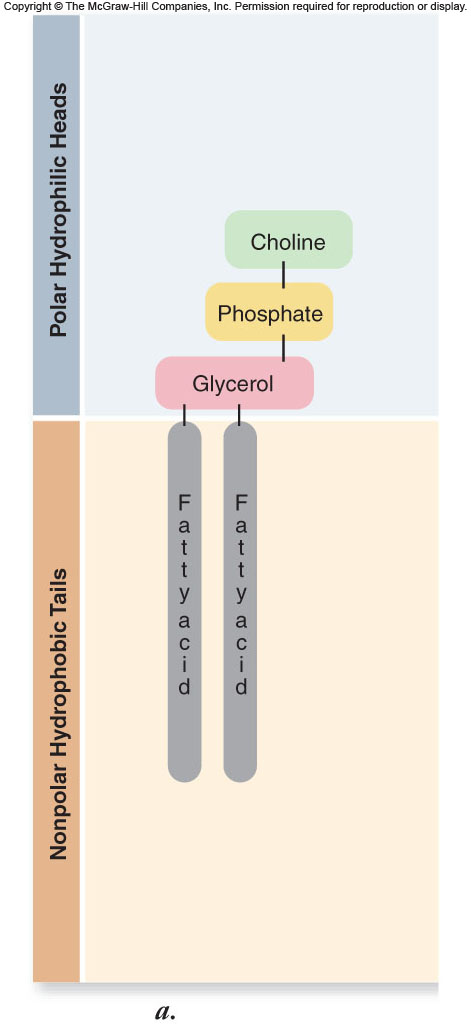 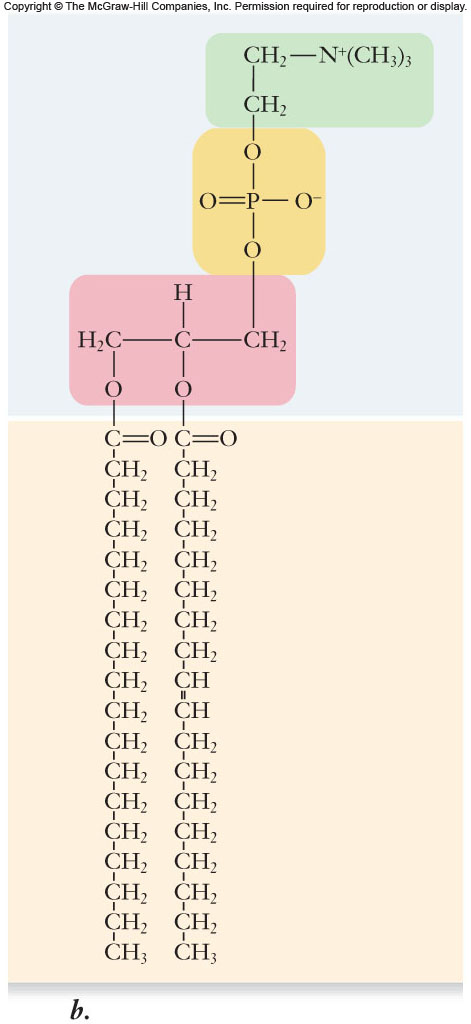 43
Lipids
Phospholipids spontaneously form micelles or lipid bilayers.

These structures cluster the hydrophobic regions of the phospholipid toward the inside and leave the hydrophilic regions exposed to the water environment.

Lipid bilayers are the basis of biological membranes.
44
Lipids
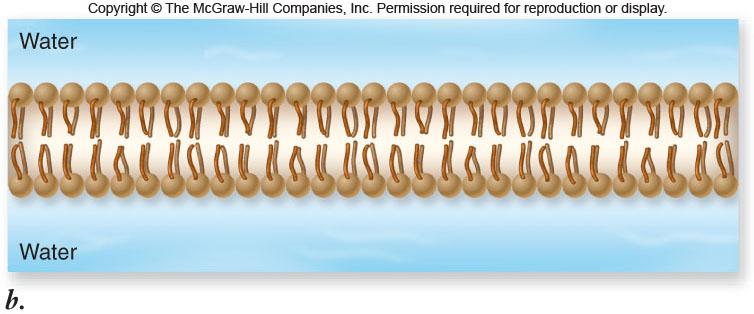 45
Proteins
Proteins are polymers of amino acids. 

Amino acids
	-20 different amino acids
	-joined by dehydration synthesis
	-peptide bonds form between adjacent amino acids
46
Proteins
Protein functions include:
	1. enzyme catalysts
	2. defense
	3. transport
	4. support
	5. motion
	6. regulation
	7. storage
47
Proteins
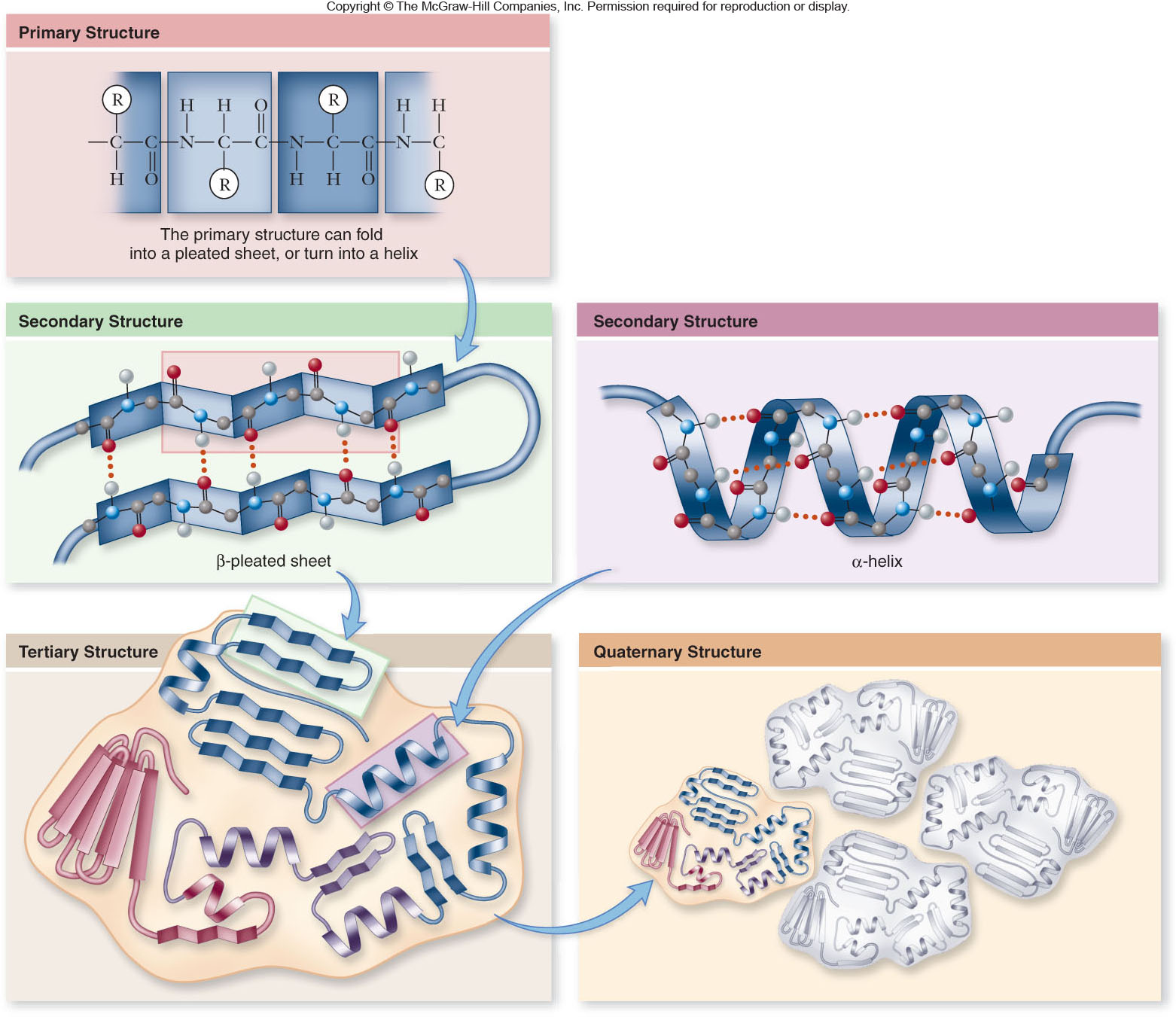 48
Nucleic Acids
Two types: DNA and RNA

Functions: specialized for the storage, transmission, and use of genetic information
49
Nucleic Acids
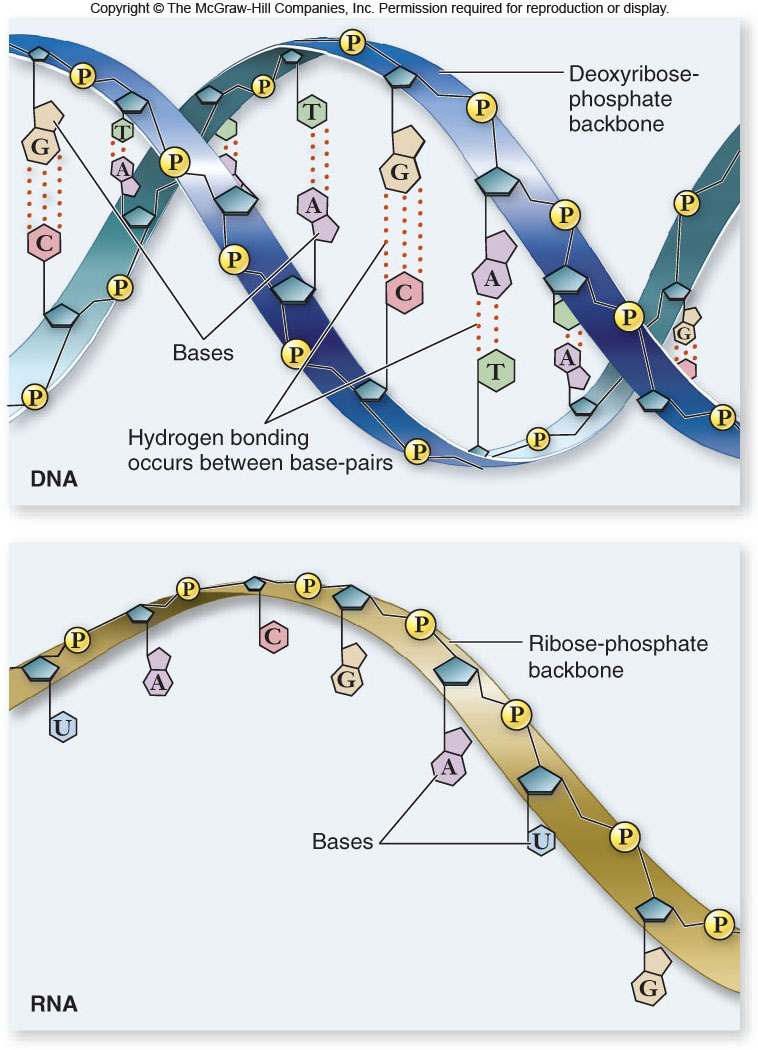 50
Nucleic Acids
Nucleic acids are polymers of nucleotides.
-nucleotides:
  		sugar + phosphate + nitrogenous base
-sugar is deoxyribose in DNA 
		or ribose in RNA
-Nitrogenous bases include
	-purines: adenine and guanine
	-pyrimidines: thymine, cytosine, uracil
51
Nucleic Acids
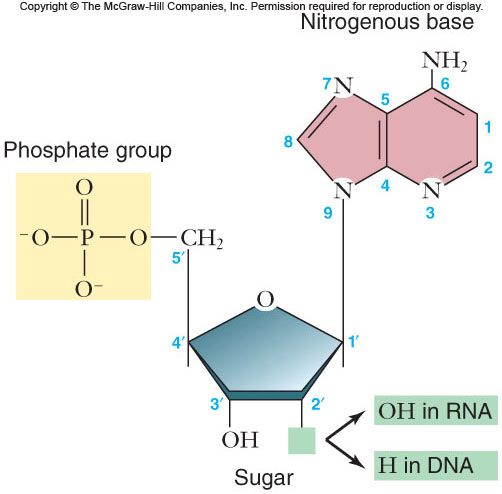 52
Nucleic Acids
Other nucleotides
-ATP: adenosine triphosphate
	-primary energy currency of the cell
53